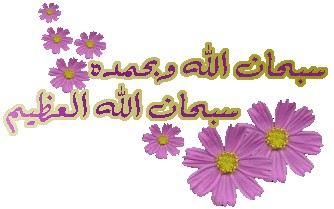 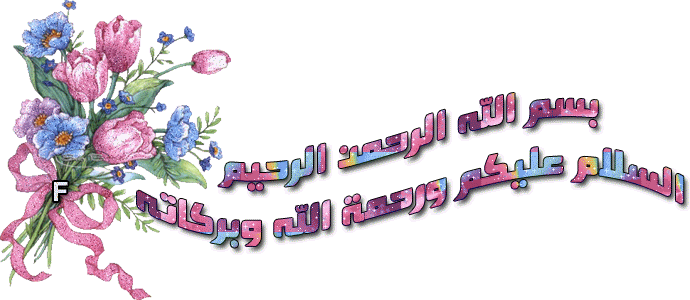 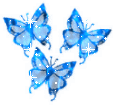 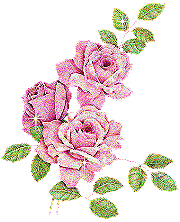 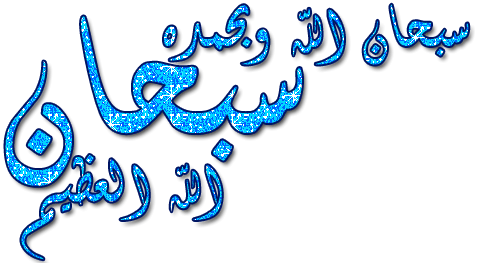 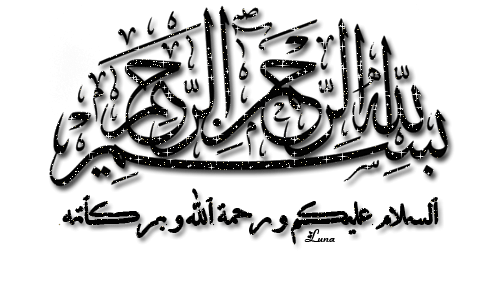 Counting  Principle
مبدأ العد
Permutations
التباديل
Combinations
التوافيق
Counting
العد
By  Using
عن طريق
Lists
القوائم
بعض الاشياء يسهل عدها ( طلاب الفصل ، . . . ) والبعض يصعب عدها ( سكان مجمع ، . . . ) لذا نستخدم تقنيات العد لتوفير الجهد والوقت والمال
يمكن أن نحل بعض مسائل العد عن طريق ترتيب المجموعة التى سوف نقوم بعدها ــ أى بوضع قائمة مرتبة
مثالــ 1  ــ  صــ  52  ـــ
استعداداً لحفل نهاية العام الدراسي كلف مدير المدرسة  :  صالح  و خالد و سالم و أحمد الاهتمام بالتقاط الصور وتوزيع البطاقات على المدعوين واستقبال الاهل وتوزيع المرطبات  ـــ بكم طريقة مختلفة يمكن توزيع المهام على الطلاب الأربعة ؟
.
.
.
الحلـــــــــــ
يوجد 4 × 6 = 24 طريقة مختلفة
لتوزيع المهام على الطلاب الأربعة
باستخدام ثلاثة أحرف من كلمة ناصر ودون تكرار أى حرف منها ، كم كلمة مختلفة يمكن الحصول عليها  ؟  ( لها معنى أو بدون معنى )
حاولـــ 1 ــ  صــ  53  ـــ
الحلـــــــــــ
الأحرف هي :  ن ، أ ، ص ، ر
لكلمة من ثلاثة أحرف ( لها معنى أو بدون معنى )
.
.
.
يوجد 4 × 6 = 24 طريقة مختلفة
المبدأ
الاساسى
للعد
Fundamental
Counting
Principle
تريد تنفيذ عمل على 3 مراحل متتابعة
هـ
المرحلة الثالثة
المرحلة الثانية
المرحلة الاولى
( هـ ، 1 ، س )
3
( هـ ، 2 ، س )
( هـ ، 3 ، س )
( هـ ، 4 ، س )
4
هـ
هـ
هـ
وطريقة واحدة لتنفيذ المرحلة الثالثة (    )
هـ
هـ
هناك 3 طرائق مختلفة لتنفيذ 
المرحلة الأولى (                   )
هـ
هـ
هـ
هـ
هـ
هـ
هـ
( هـ ، 1 ، ص )
ص
س
ع
4
4
4
و 4 طرائق مختلفة لتنفيذ
 المرحلة الثانية (                  )
1
1
3
1
3
2
3
2
2
س ، ص ، ع
( هـ ، 2 ،  ص)
أبدأ
( هـ ، 3 ،  ص)
1، 2 ، 3 ، 4
1
( هـ ، 4 ، ص )
ما عدد الطرائق الممكنة لتنفيذ هذا العمل ؟
( هـ ، 1 ، ع )
( هـ ، 2 ، ع )
عدد الطرائق الممكنة :
( هـ ، 3 ، ع )
=
12
X
طريقة
X
( هـ ، 4 ، ع )
Counting  Principle مبدأ العد
لإجراء عملية على عدد من المراحل المتتابعة ، كما يلي :
نن
نن
نن
نن
نن
1
نن
2
طريقة مختلفة ،  المرحلة الأولى بــ
طريقة مختلفة ،  المرحلة الثانية بــ
طريقة مختلفة ،  المرحلة الثانية بــ
طريقة مختلفة ،  المرحلة         بــ
م
3
1
2
نن
3
.  .  .
نن
م
م
. . .
X
X
X
X
: فإن عدد طرائق إجراء هذه العملية هو
لوحات السيارات فى إحدى القرى السياحية تبدأ من اليمين بحرف من حروف الأبجدية ( 28 حرف ) يتبعه رقمان يتم اختيارهما من  المجموعة  { 1 ، 2 ، 3 ، 4 ، 5 ، 6 }
مثالــ 2  ــ  صــ  54  ـــ
كم عدد لوحات السيارات الممكنة بحيث أنه لا يوجد تكرار للأرقام فى أى من لوحات السيارات  ؟
الحلـــــــــــ
5
5
28
6
6
28
=
840
لوحة
X
X
عدد اللوحات الممكنة =
حاولـــ 2 ــ  صــ  53  ـــ
4
4
28
5
6
28
5
6
=
360 3
لوحة
X
X
X
عدد الوحات الممكنة =
كم عدد الأعداد المكون رمز كل منها من أربعة أرقام مأخوذة من عناصر المجموعة  { 2 ، 5 ، 6 ، 8 } فى كل مما يلي :
مثالــ 3  ــ  صــ  55  ـــ
الحلـــــــــــ
يمكن تكرار الرقم فى المنازل
4
4
4
4
256
عددا
الأعداد الممكن تكوينها هو:
=
=
=
لا يمكن تكرار الرقم فى المنازل
4
1
1
4
2
2
4
3
3
ب    إذا لم يسمح بالتكرار
أ    إذا سمح بالتكرار
4
3
1
2
24
عددا
الأعداد الممكن تكوينها هو:
الرقم الآحاد 2 طريقة واحدة
1
1
3
2
ولا يمكن تكرار الرقم    فى باقى المنازل
4
4
1
X
X
X
X
X
X
X
X
X
جـ   إذا كان رقم الآحاد  2  وغير مسموح بالتكرار
6
أعداد
الأعداد الممكن تكوينها هو:
حاولـــ 3 ــ  صــ  55  ـــ
كم عدد الأعداد المكون رمز كل منها من أربعة أرقام مأخوذة من عناصر المجموعة  { 1 ، 3 ، 6 ، 9 } فى كل مما يلي :
الحلـــــــــــ
يمكن تكرار الرقم فى المنازل
4
4
4
64
الأعداد الممكن تكوينها هو:
عددا
=
=
=
4
2
4
4
3
4
ب    إذا لم يسمح بالتكرار
X
X
X
أ    إذا سمح بالتكرار
3
4
2
لا يمكن تكرار الرقم فى المنازل
24
عددا
الأعداد الممكن تكوينها هو:
الرقم في منزلة الآحاد هو 1 أو 3 أو 9
4
4
3
X
X
X
4
3
4
جـ   إذا كان العدد فردى و يسمح بالتكرار
يمكن تكرار الرقم فى المنازل
48
عددا
الأعداد الممكن تكوينها هو:
مضروب العدد
Factoriel  of  a  Number
عند هشام 4 صور لمركب بألوان مختلفة ــ  أراد عرضها على لوحة جداريه فى الصف قرب بعضها
، 3 مواقع للصورة الثانية
عدد طرائق العرض :
4 مواقع للصورة الاولى
، 1 مواقع للصورة الرابعة
، 2 مواقع للصورة الثالثة
= 24  طريقة
عدد طرائق العرض =
ويرمز اليه بالرمز ( 4 ! )
يسمى ناتج ضرب                            مضروب  4
نن
نن
نن
نن
نن
!  =    (    ــ 1 ) (     ــ 2 ) (     ــ 3 )     . . .
2
2
2
1
1
1
3
3
3
.
.
.
نن
حيث     عدد صحيح موجب
وعموماً :
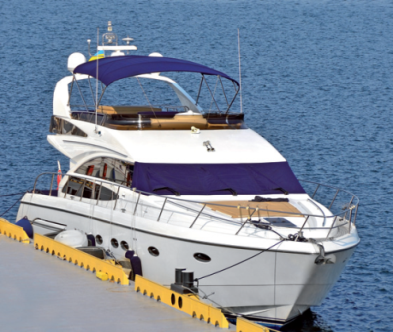 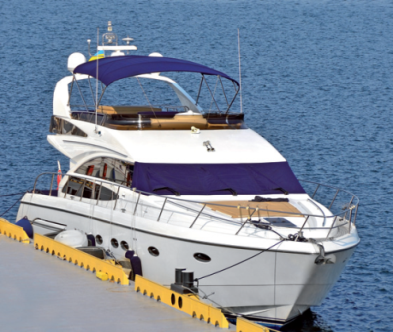 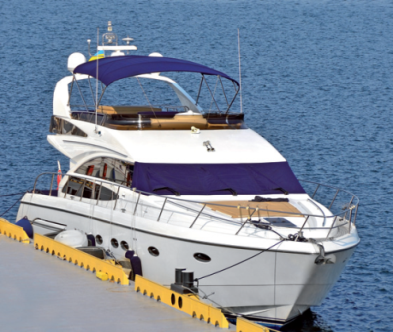 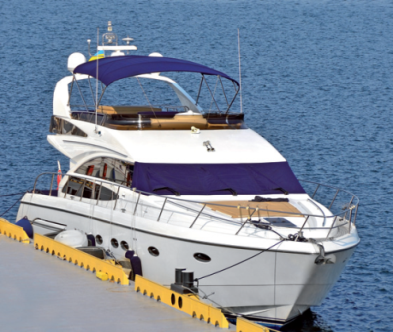 0 ! = 1
4
4
4
X
X
X
X
X
X
X
X
X
لاحظ أن :
نن
نن
نن
! =        (     ــ 1 ) !
X
أحسب موضحاً خطوات الحل
مثالــ 4  ــ  صــ  56  ـــ
X
X
X
X
X
12   11   10   9   8    . . .     3   2   1
9   8    . . .     3   2   1
16   15   14   13   12 !
X
X
X
4   3   2   1
4   3   2   1
X
X
= 120
5 !  = 5   4   3   2   1
X
X
X
X
X
X
16   15   14   13   12    . . .     3   2   1
X
X
X
X
12   11   10   9 !
X
X
X
= 12   11   10
= 12   11   10
X
X
X
12   11    . . .     3   2   1
16 !
16 !
12 !
12 !
12 !
= 320 1
=
=
=
=
12 !
12 !
9 !
9 !
9 !
حل آخر
جـ
ب
أ    5 !
= 320 1
9 !
X
X
X
X
X
X
X
X
X
X
X
X
X
7
4
X
X
5
= 820 1
X
X
X
X
4 !
4 !
1
1
1
X
X
X
X
حل آخر
= 820 1
12 !
14   13   12   11   10   9   8 !
X
X
X
حاولـــ 4 ــ  صــ  56  ـــ
7   6   5   4   3   2   1
X
= 040 5
X
X
7 !  = 7   6   5   4   3   2   1
X
X
X
X
X
10   9   8 !
X
= 10   9
X
8 !
14 !
14 !
10 !
=
=
= 90
8 !
8 !
8 !
X
جـ
ب
أ    7 !
X
X
X
X
X
1
1
1
2
3
2
2
7 !
7 !
= 429
8 !
1
1
1
1
1
2
1
X
X
X
التباديل
التباديل
Permutations
Permutations
عدد تباديل      من الاشياء هو       !
*
*
التباديل هو وضع العناصر وفق ترتيب معين
فى مثال 2 السابق  لوحة السيارة   ب 21  تختلف عن لوحة السيارة   ب 12
نن
نن
مثالــ 5  ــ  صــ  57  ـــ
فصل فيه  20 طالباً  ــ  يراد اختيار ثلاثة منهم على أن يكون الأول رئيساً والثانى نائباً للرئيس والثالث أميناً للسر  ـــ  بكم طريقة يمكن اختيار الطلاب الثلاثة  ؟
الحلـــــــــــ
=
=
18
19
1
X
2
3
الترتيب مهم ولا يوجد تكرار
18
19
20
عدد الطرق المختلفة التى يمكن بها اختيار الطلاب الثلاثة هو:
840 6
طريقة
الأحرف هي :  س ، ع ، و ، د
حاولـــ 5 ــ  صــ  57  ـــ
الأحرف مختلفة لا يمكن تكرار الحرف
20
4
X
X
X
X
4
3
2
1
عدد الطرق المختلفة التى يمكن بها تكوين الكلمة ( لها معنى أو ليس لها معنى )
24
طريقة
Permutation  Formula      قانون التباديل
نن

عدد تباديل     من الاشياء مأخوذة منها     فى كل مرة هو :
نن
نن
نن
نن
نن
نن
ل
ل
ل
ل
ل
ل
0
ي



1
حيث     ،
نن
عامل

نن
نن
نن
نن

=     (     ــ 1 ) (     ــ 2 )  . . .  (     ــ    + 1 )

صص
حمس
،
نن
نن
نن
نن
نن
+


=     (    ــ 1 ) (    ــ 2 )  . . .  (    ــ    + 1 )
X
=    !
= 1
=
=
تعريف
نن
نن
نن
(    ــ    ) !
(    ــ    )   . . .     3   2   1
(    ــ    )   . . .     3   2   1
نن
!
X
X
X
X



X
X
نن
نن
نن
يمكن استخدام الآلة الحاسبة للتأكد فقط من الحل
أوجد قيمة كلاً مما يلي ــ  موضحاً خطوات الحل
مثالــ 6  ــ  صــ  58  ـــ
نبدأ بــ
8 !
8 !
9 !
8 !
5 !
( 8 ــ 3 ) !
4 !
4 !
حل آخر
1
= 336
6
7
X
8
X
=
7   6   5   4  3  2 !
8   7   6   5 !
7   6   5   4 !
X
X
X
X
X
X
X
X
X
5 !
3 عوامل
9   8 !
X
ل
ل
ل
ل
ل
ل
ل
1
3
3
3
3
5
5
4
نطرح  1 
ونأخذ ثلاثة عوامل
=
=
=
=
+
=
+
=
+
=
=
=
=
=
= 336
X
X
X
X
X
X
X
X
X
X
9   8   7   6   5
8   7   6   5
7   6   5   4   3
= 8   7   6
= 7   6   5
حل آخر
7 !
7 !
7 !
7 !
ب
جـ
= 730 2
أ
+
+
= 210 + 520 2
4 !
2 !
( 7 ــ 3 ) !
( 7 ــ 5 ) !
1
1
= 730 2
= 210 + 520 2
4 !
2 !
X
X
X
X
X
1
1
8
8
8
7
7
9
8
9 !
8 !
1
1
9 !
1
X
حل آخر
X
( 9 ــ 5 ) !
( 8 ــ 4 ) !
= 9
= 9
8 !
8 !
1
1
1
حاولـــ 6 ــ  صــ  58  ـــ
أوجد قيمة كلاً مما يلي ــ  موضحاً خطوات الحل
= 840
+
X
ل
ل
ل
ل
ل
+ 120
= 240
= 120
7
4
4
5
6
=
X
X
X
X
X
X
X
X
X
X
X
X
9   8   7   6   5   4
+ 5   4   3   2   1
= 7   6   5   4
= 5   4   3   2
10   9   8   7   6   5   4
X
1
ب
جـ
أ
= 10
1
X
X
X
X
X
7
5
5
9
10
X
X
مثالــ 7  ــ  صــ  59  ـــ
بعد انتهاء مباراة كرة القدم بالتعادل ، أراد المدرب اختيار 5 لاعبين بالترتيب لركلات الترجيح  ـــ  بكم طريقة يمكن اختيار اللاعبين الخمسة من بين اللاعبين الأحد عشر  ؟
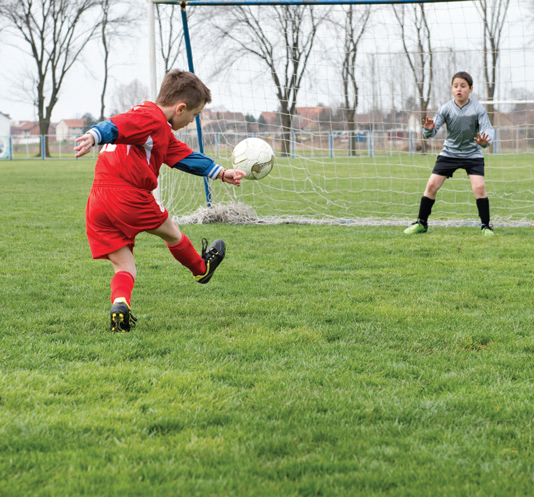 الحلـــــــــــ
عدد التباديل لــ 5 مأخوذة  من  11
ل
ل
5
5
X
X
= 440 55
X
X
X
X
=  11   10   9   8   7
X
X
=  10   9   8   7   6
حاولـــ 7 ــ  صــ  59  ـــ
عدد التباديل لــ 5 مأخوذة  من  10
( استثنى حارس المرمى )
11
10
= 240 30
التوافيق
التوافيق
Combinations
Combinations
أراد معلم التربية البدنية اختيار طالبين من بين مجموعة مكونة من أربعة طلاب :
نن

{ محمد ، أحمد ، على ، حسين  }  للاشتراك فى سباق الماراتون
نن

(   )

كل التبديلات الممكنة هي :
بما أن المدرب يريد اختيار أى طالبين من بين الأربعة طلاب     دون اعتبار للترتيب         فأن الاختيارات الممكنة تكون
كل اختيار من هذه الاختيارات يسمى توفيقه
عندما نريد إيجاد المجموعات الجزئية المكونة كل منها من     عنصر ، والتى يمكن اختيارها من مجموعة مكونة من     عنصر بصرف النظر عن الترتيب فنحن نحسب التوافيق ــ ويرمز له بالرمز        أو

نن
نن
Combination  Formula   قانون التوافيق
نن
نن
نن
نن
نن






0
 ــ


1
نن

إذا كان     ،     عددان صحيحان موجبين حيث             ، فإن :
عدد التوافيق المكونة كل منها من     من العناصر والمختارة من 
بين     من العناصر فى الوقت نفسه هو :

جمس
نن
ل
نن

=
نن
!


= 1
=
ملاحظات :

عندما      = 0   يُعرف
=
نن
(    ــ    ) !
نن
!
نن

!

=
= 1
نن
نن
مثالــ 8  ــ  صــ  60  ـــ
فى إحدى محافظات الكويت  8 صيدليات ــ  يريد المسئولون اختيار 3 صيدليات منها لتأمين دوام ليلى   ــ بكم طريقة ممكنة يمكن اختيار الصيدليات الثلاثة  ؟


3
4
الحلـــــــــــ
المطلوب اختيار 3 صيدليات من بين 8 صيدليات ( الترتيب غير مهم ) ــ نستخدم التوافيق
8   7   6
X
X
X
X
3   2   1
عدد الطرق =
ل
ل
3
4
1
X
12   11   10   9
X
=
=
=
=
= 56
X
X
X
4   3   2   1
1
يمكن اختيار الصيدليات الثلاثة بــ  56  طريقة مختلفة
X
3 !
4 !
8
12
حاولـــ 8 ــ  صــ  60  ـــ
المطلوب اختيار 4 صيدليات من بين 12 صيدليات ( الترتيب غير مهم ) ــ نستخدم التوافيق
12
8
1
5
= 495
عدد الطرق =
1
1
يمكن اختيار الصيدليات الأربعة بــ  495  طريقة مختلفة
مثالــ 9  ــ  صــ  61  ـــ
أراد مدير مدرسة تشكيل لجنة من 8 طلاب للتحضير لاحتفال نهاية العام الدراسي ، 
عليه اختيار 4 من بين 18 مرشحاً من الصف الثاني عشر  ، و 3 من بين  14 مرشحاً من الصف الحادى عشر ، 
1 من بين  11 مرشحاً من الصف العاشر ـــ  فبكم طريقة مختلفة يمكن للمدير تكوين اللجنة  ؟





4
3
1
6
5
الحلـــــــــــ
الترتيب غير مهم ــ نستخدم التوافيق
X
X
اللجنة من  8 طلاب
عدد طرائق تكوين اللجنة =
X
X
18   17   16   15
X
X
14   13   12
=
2
4
3
X
X
X
X
4   3   2   1
3   2   1
X
X
11
1
1
1
X
X
X
X
11
364
= 240 252 12
= 060 3
18
14
11
20
24
يمكن للمدير تكوين اللجنة  بــ  240 252 12  طريقة مختلفة
حاولـــ 9 ــ  صــ  61  ـــ
X
X
504 42
= 040 455 647 1
= 760 38
عدد طرائق تكوين الفريق =
يمكن لمعلم الرياضة تشكيل فريق  بــ  040 455 647 1   طريقة مختلفة
نن
مثالــ 10  ــ  صــ  61  ـــ
حل كل معادلة مما يلي حيث     عدد صحيح موجب أكبر من 2
نن
نن


2
2
نن
حل آخر
ل
2
1
نن
ل
2
= 10
1
!
2
ب
أ
نن
نن
(     ــ 1 )    (     ــ 2 )
X
نن
نن
نن
= 13
= 5
= 5
= 10
= 10
= 5   4
= 5   4
X
X
2   1
نن
نن
نن
نن
نن
نن
نن
ــ 1 = 12
(     ــ 1 ) = 20
(     ــ 1 ) = 20
(     ــ 1 ) = 12
X
X
1
1
نن
نن
آ
نن
= 10
= 10
= 12
نن
(    ــ    ) !
2
نن
(    ــ    ) !
نن
نن
!
!
2
2
نن
0
!
2
نن
نن
حل كل معادلة مما يلي حيث     عدد صحيح موجب أكبر من 2
نن


1
1
نن
نن
2
2
نن
نن
نن
ل
3
نن
نن
ل
ل
2
2
=
= 2
نن
نن
نن
حاولـــ 10 ــ  صــ  62  ـــ
جـ
ب
أ
1
نن
1
+ 1
نن
نن
نن
= 3
= 3
= 4
=
= 2
+ 1
نن
نن
نن
نن
نن
نن
نن
نن
ــ 1 = 2
+ 1 = 4
(     ــ 1 ) (    ــ 2 ) = 4   3    2
(     ــ 1 ) (    ــ 2 ) = 24
(     ــ 1 ) = 2
آ
آ
نن
نن
= 24
2
2
نن
نن
(     + 1 )     = 4
نن
نن
0
0
!
!
2
2
X
X
نن

نن
3
ل
2
نن
1
1
1
ل
1
2
نن
ل
3
=
جـ
نن
نن
(     ــ 1 ) (     ــ 2 )
نن
= 8
=
3   2   1
،     ــ 1
نن
نن
نن
ــ 2 = 6
(     ــ 1 )
X
X
آ
نن
نن
=
2
نن
نن
0
0
!
3
نظرية ذات الحدين
Binomial  Theorem
أ
نن
نن
إذا فككت  (    + ب )    حيث     = 0 ، 1 ، 2 ، 3 ، 4 ، 5  سوف تحصل على
1
1
2
1
1
+
3
1
1
2
+
+
4
1
3
3
1
+
+
+
5
4
1
4
6
1
+
أ
أ
أ
أ
أ
أ
+
+
+
0
1
2
3
4
5
أ
أ
أ
أ
أ
أ
أ
أ
أ
أ
أ
أ
أ
أ
أ
أ
أ
أ
أ
أ
(    + ب )
(    + ب )
(    + ب )
(    + ب )
(    + ب )
(    + ب )
6
1
0
2
1
0
3
2
1
0
4
3
2
1
0
5
4
3
2
1
0
5
1
1
10
10
5
+
+
+
+
+
1 – المعامل دائما فى الطرفين  1
لاحظ النمط :
0
1
0
1
2
0
1
2
3
0
1
2
3
4
0
1
2
3
4
5
نن
نن
ب
نن
نن
ب
ب
ب
ب
ب
ب
ب
ب
ب
ب
ب
ب
ب
ب
ب
ب
ب
ب
ب
4 – ينقص أس    من    إلى صفر بمقدار الوحدة على التوالى
5 – يزيد أس  ب  من صفر إلى      بمقدار الوحدة على التوالى
3 – مجموع أسي    ، ب يساوى    فى أى حد
2 – عدد الحدود يساوى     + 1
أ
أ
مثلث باسكال
Pascal’s  Triangle
أ
مثلث باسكال
أ
نن
إذا ألغينا    ، ب  وإشارة الجمع فى مفكوك (    + ب )    نحصل على
0
1
1
1
1
+
+
+
+
+
+
+
+
+
+
+
2
1
1
2
+
+
3
1
3
3
1
+
+
+
4
1
4
6
4
1
+
أ
أ
أ
أ
أ
أ
+
+
+
0
1
2
3
4
5
أ
أ
أ
أ
أ
أ
أ
أ
أ
أ
أ
أ
أ
أ
أ
أ
أ
أ
أ
أ
(    + ب )
(    + ب )
(    + ب )
(    + ب )
(    + ب )
(    + ب )
5
1
0
2
1
0
3
2
1
0
4
3
2
1
0
5
4
3
2
1
0
1
1
5
10
10
5
+
+
+
+
+
لاحظ النمط فى هذا المثلث :
0
1
0
1
2
0
1
2
3
0
1
2
3
4
0
1
2
3
4
5
ب
الحافات الخارجية للمثلث تساوى  1
ب
ب
ب
ب
ب
ب
ب
ب
ب
ب
ب
ب
ب
ب
ب
ب
ب
ب
ب
كل عدد ( غير الواحد )  فى صف يساوى مجموع العددين الواقعين تماماً فوقه
*
*
مثالــ 1  ــ  صــ  64  ـــ
أوجد الصف السادس من مثلث باسكال إذا علمت أن الصف الخامس هو : 1 ، 5 , 10 , 10 ، 5 ، 1
الحلـــــــــــ
7
+
+
+
+
+
+
+
+
+
+
+
عدد عناصر الصف السادس = ...........
من مثلث باسكال 
 الصف الخامس :
10
1
1
5
10
5
ينتهى كل صف بالعدد 1
ينتهى كل صف بالعدد 1
يبدأ كل صف بالعدد 1
يبدأ كل صف بالعدد 1
1
1
15
6
6
20
الصف السادس :
15
حاولـــ 1 ــ  صــ  64  ـــ
8
عدد عناصر الصف السابع = ...........
من مثلث باسكال 
 الصف السادس :
1
15
6
6
15
20
1
1
1
7
21
35
35
21
7
الصف السابع :
مثالــ 2  ــ  صــ  65  ـــ
أوجد مفكوك                 مستخدماً مثلث باسكال
أوجد مفكوك                 مستخدماً مثلث باسكال لإيجاد المعاملات إذا علمت أن الصف الخامس هو 1، 5 ، 10 ، 10 ، 5 ، 1
الحلـــــــــــ
10
1
1
5
10
+
+
+
+
+
+
+
+
+
+
+
5
من مثلث باسكال الصف الخامس :
1
1
15
6
6
20
الصف السادس :
15
1
1
6
6
15
=
20
+
15
+
+
+
+
+
6
7
6
7
15
20
+
+
15
21
35
35
21
+
+
+
+
+
+
+
+
+
+
+
أ
أ
=
ب
ب
أ
أ
أ
أ
حاولـــ 2 ــ  صــ  65  ـــ
6
7
6
7
أ
أ
أ
أ
أ
أ
أ
أ
أ
أ
أ
أ
أ
أ
أ
أ
أ
أ
أ
أ
أ
أ
أ
أ
أ
أ
(   + ب )
(    + ب )
(   + ب )
(    + ب )
6
5
4
3
2
1
0
6
5
4
3
2
7
6
5
4
3
2
1
0
7
6
5
4
3
2
1
1
15
6
6
20
15
من مثلث باسكال الصف السادس :
1
1
0
1
2
3
4
5
6
2
3
4
5
6
0
1
2
3
4
5
6
7
2
3
4
5
6
7
الصف السابع :
7
21
35
35
21
7
ب
ب
ب
ب
ب
ب
ب
ب
ب
ب
ب
ب
ب
ب
ب
ب
ب
ب
ب
ب
ب
ب
ب
ب
ب
ب
1
1
7
7
=
+
21
35
+
35
+
21
+
+
+
+
=
نظرية ذات الحدين
The  Binomial  Theorem
أ
نن
نن
نن
نن
نن
نن














(    + ب )
0
0
1
2
3
0
1
2
3
4
1
2
من
 مثلث
 باسكال
3
1
3
3
1
4
1
4
6
4
1
نن
نن
ــ 1
3
3
3
3
4
4
4
4
4
نظرية ذات الحدين
أ
أ
أ
أ
ــ 1
ــ 2
نن
نن
نن
2
ب
ب
ب
ب
ــ 1
نن
نن
نن
لأى عدد صحيح موجب
. . .
=
+
+
+
+
+
خواص نظرية
 ذات الحدين
Properties  of  the 
 Binomial  Theorem
أ
أ
نن
نن
نن
نن
نن
نن
نن
نن
مفكوك (    + ب )     يتضمن    + 1 حداً يرمز لها بــ






(    + ب )
=
0
1
2






نن
نن
نن
نن
نن
نن








1
1
2
2
1
2
3
3
،
،
،
،
،
. . .
نن
أ
الحد الاول فى المفكوك هو      ثم ينقص أس العدد    فى الحدود التالية بمقدار الوحدة على التوالى
1
2
3
4
5
6
نن


أ
نن
يبدأ ظهور ب فى الحد الثاني ، ثم يزيد أس العدد ب بمقدار الوحدة على التوالى حتى نصل إلى الحد الاخير  ب
+ 1
+ 1
+ 1
+ 1
+ 1
أ
نن
نن
ــ 1
نن
مجموع أسي العدد    والعدد  ب فى أى حد من حدود المفكوك ثابت ويساوى الأس
أ
أ
أ
أ
ــ
أ
ــ 1
ــ 2
نن
نن
نن
نن
2
ب
ب
ب
ب
ب
ــ 1
نن
نن
يتساوى معاملا كل من حدين لهما البعد نفسه عن الحد الأول والأخير
،
،
.  .  .
. . .
معامل       = معامل
معامل       = معامل
=
+
+
+
+
+




الحد الذى رتبته     + 1 ( الحد العام ) يرمز له بالرمز


6
مثالــ 4  ــ  صــ  66  ـــ
استخدم نظرية ذات الحدين لإيجاد مفكوك ( س + 2 )













الحلـــــــــــ
0
1
2
3
4
0
1
2
3
5
6
5
4
أ
أ
نعوض عن     بــ   س ، عن  ب   بــ  2
نعوض عن     بــ   س ، عن  ب   بــ  3
6
6
5
5
( س + 2 )  =
( س + 2 )  =
( س + 2 )  =
( س + 2 )  =
6
6
5
5
1  س
1  س
س
س
X
X
+ 64
+ 192 س
4
3
2
3
2
3
2
2
5
5
4
4
4
3
أ
أ
4
5
3
2
6
5
2
3
4
X
X
X
X
X
+ 6   س  ( 2 )
+ 15   س  ( 2 )
+ 20   س  ( 2 )
+ 15   س  ( 2 )
+ 6    س  ( 2 )
+ 5   س  (3)
+ 10   س  (3)
+ 10   س  (3)
+ 5    س (3)
+ 1  ( 2 )
+ 1  (3)
+ 270 س
+ 160 س
+ 240 س
+ 12 س
+ 60 س
+ 15 س
+ 90 س
X
X
X
X
X
X
6
5
أ
أ
أ
أ
أ
أ
أ
أ
أ
(    + ب )
(    + ب )
2
3
4
5
2
3
4
5
6
5
4
3
2
5
4
3
2
6
حاولـــ 4 ــ  صــ  66  ـــ
=
=
ب
ب
ب
ب
ب
ب
ب
ب
ب
ب
+
ب
+
+
+
+
+
+
+
+
+
+
أ
أ
5
6
5
6
6
6
6
6
6
5
5
5
5
+ 405 س
+ 243
4
مثالــ 5  ــ  صــ  66  ـــ
استخدم نظرية ذات الحدين لإيجاد مفكوك ( 2س ــ 3ص  )









الحلـــــــــــ
0
1
2
0
1
4
3
3
2
+
+
أ
أ
نعوض عن     بــ  ( 2س ) ، عن  ب   بــ ( ــ 3ص )
نعوض عن     بــ  ( 3س ) ، عن  ب   بــ ( ــ 4ص )
2
2
2
+ 144 س  ص
4
4
3
3
( 3س ــ 4ص )   =
( 3س ــ 4ص )   =
( 2س ــ 3ص ) =
( 2س ــ 3ص )  =
2
3
2
2
3
4
3
4
3
2
4
3
X
+4  (2س) (ــ3ص)
+6  (2س) (ــ3ص)
+4  (2س)(ــ3ص)
+3  (3س) (ــ4ص)
+3  (3س) (ــ4ص)
+ 216 س  ص
X
X
X
4
3
X
+1  (ــ3ص)
+ 81  ص
+1  (ــ4ص)
ــ 64  ص
1  (2س)
16 س
1  (3س)
81 س
X
X
X
X
أ
أ
3
2
3
ــ 216 س  ص
ــ  108 س  ص
ــ 96 س  ص
حاولـــ 5 ــ  صــ  66  ـــ
4
3
أ
أ
أ
أ
أ
(    + ب )
(    + ب )
2
3
2
4
3
2
3
2
4
3
=
=
ب
ب
ب
ب
ب
ب
ب
+
+
+
+
+
أ
أ
4
3
4
4
3
4
4
3
3
7
5
مثالــ 6  ــ  صــ  67  ـــ
أوجد الحد الثالث فى مفكوك ( 2س + ص  )
أوجد الحد السادس فى مفكوك ( س + 2 ص  )
نن
نن


=
=
الحلـــــــــــ
5
7






+ 1 = 3
+ 1 = 6
= 2
= 5
2
5


،
،
3
6
=
=
ب = ص
5
2
= 10
أ
أ
2
3
2
5
2
3
= 80  س  ص
= 672  س  ص
5
3
2
2
س
( ص )
( 2 س )
( س )
( 2 ص )
32 ص
8 س
ص
X
X
X
X
= 2 س
= س


حاولـــ 6 ــ  صــ  67  ـــ
+ 1
+ 1
نن
نن
= 5
= 7
أ
أ
ــ
ــ
نن
نن
ب
ب
،
،
ب = 2 ص
= 21








5
8
مثالــ 7  ــ  صــ  67  ـــ
فى مفكوك ( 3 س ــ 2 )     أوجد معامل س
نن

=
الحلـــــــــــ
،
،
8
8
8



ب = ــ 2
3





4
( ــ 2 )
( ــ 2 )
=
=
=






8 ــ     = 5
= 3
8 ــ
8 ــ
8 ــ
أ
8 ــ
3
5
5
( 3 )        ( س )
( 3 س )
( 3 س )
243  س
( ــ 2 )
X
= 3 س

5
س       = س
+ 1
نن
= 8
5
الحد الرابع يحتوى على  س
أ
ــ
نن
ب
= 56
( ــ 8 )
5
=  ــ 864 108  س




5
معامل  س   =  ــ  864 108

8
8
أوجد معامل الحد الرابع فى مفكوك ( 2س ــ 3 )
أوجد معامل الحد الخامس فى مفكوك ( 3 س ــ 2 )
نفس المثال وتم تبديله من عندى
حاولـــ 7 ــ  صــ  67  ـــ
نن
نن


=
=
8
8






+ 1 = 4
+ 1 = 5
= 3
= 4
3
4


،
،
4
5
= 56
=
=
( ــ 27 )
ب = ــ 3
أ
أ
5
4
4
3
5
4
( ــ 3 )
( 2 س )
( ــ 2 )
( 3 س )
32  س
81  س
X
X
= 2 س
= 3 س


+ 1
+ 1
نن
نن
= 8
= 8
أ
أ
ــ
ــ
نن
نن
ب
ب
،
،
ب = ــ 2
= 70
( 16 )
4
5
=  ــ 384 48  س
=  720 90  س








معامل  الحد الرابع    =  ــ  384 48
معامل  الحد الخامس =  720 90


الاحتمال
Probability
Random  Experiment
التجربة العشوائية
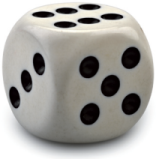 في حياتنا اليومية ، هناك الكثير من الأمور التي لها صفة العشوائية .
سيظهر على الوجهة العليا.
فمثلًا عندما نرمي مكعبًا مرقمًا (حجر نرد) لا يمكننا مسبقًا معرفة العدد الذي
التجربة العشوائية
1
2
3
التجربة العشوائية هي تجربة أو عملية تحقق الشروط التالية :
جميع النتائج الممكنة للتجربة تكون معلومة مسبقاً قبل إجراءها
لا يمكن توقع نتيجة التجربة بشكل مؤكد قبل إجراءها ( إلا فى بعض الحالات الخاصة )
يمكن حساب فرصة ظهور كل نتيجة من نتائج التجربة قبل إجراء التجربة
فضاء العينة
Sample  Space
فضاء العينة  لتجربة عشوائية هو المجموعة المكونة من جميع النواتج الممكنة للتجربة
نرمز لفضاء العينة بالرمز ( ف ) ــ  ونرمز لعدد عناصر فضاء العينة بالرمز  ن ( ف )
الناتج    هو أى نتيجة من نتائج التجربة العشوائية ( عنصر واحد من عناصر فضاء العينة )
فى تجربة رمى حجر نرد منتظم مرتين متتاليتين
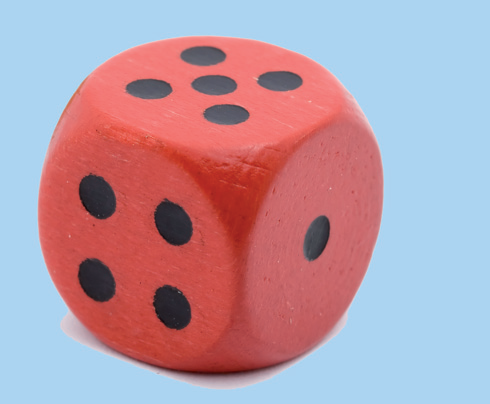 مثالــ 1  ــ  صــ  68  ـــ
كم عدد النواتج الممكنة  ؟
أكتب عناصر فضاء العينة
ب
أ
عناصر فضاء العينة ( ف )  هي :
(1،1) ، (2،1) ، (3،1) ، (4،1) ، (5،1) ، (6،1)
حسب المبدأ الاساسى للعد يكون :
، (1،2) ، (2،2) ، (3،2) ، (4،2) ، (5،2) ، (6،2)
عدد النواتج = ن ( ف )
، (1،3) ، (2،3) ، (3،3) ، (4،3) ، (5،3) ، (6،3)
X
= عدد نواتج الرمية الاولى   عدد نواتج الرمية الثانية
، (1،4) ، (2،4) ، (3،4) ، (4،4) ، (5،4) ، (6،4)
X
= 6   6  =  36   ناتجاً
، (1،5) ، (2،5) ، (3،5) ، (4،5) ، (5،5) ، (6،5)
، (1،6) ، (2،6) ، (3،6) ، (4،6) ، (5،6) ، (6،6)
الرمية الاولى أخضر ــ  الرمية الثانية أزرق
أكتب كل عناصر فضاء العينة
حاولـــ 1 ــ  صــ  69  ـــ
كم عدد النواتج الممكنة  ؟
عناصر فضاء العينة ( ف )  هي :
(6،1) ، (7،1) ، (8،1) ، (9،1) ، (10،1)
، (6،2) ، (7،2) ، (8،2) ، (9،2) ، (10،2)
الكيس الاول أخضر
الكيس الثاني أزرق
، (6،3) ، (7،3) ، (8،3) ، (9،3) ، (10،3)
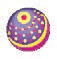 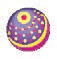 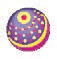 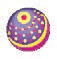 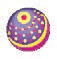 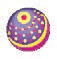 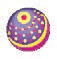 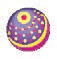 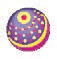 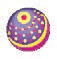 ب
4
9
1
2
5
6
7
3
8
أ
10
، (6،4) ، (7،4) ، (8،4) ، (9،4) ، (10،4)
، (6،5) ، (7،5) ، (8،5) ، (9،5) ، (10،5)
حسب المبدأ الاساسى للعد يكون :
= عدد نواتج السحبة الاولى    عدد نواتج السحبة الثانية
X
X
عدد النواتج = ن ( ف )
= 5   5  =  25   ناتجاً
الحدث
Event
فى تجربة رمى حجر نرد منتظم مرتين متتاليتين
أ : « العددان الظاهران متساويان »    ليكن الحدث
أ = { (1،1) ، (2،2) ، (3،3) ، (4،4) ، (5،5) ، (6،6) }
ب : « مجموع العددين الظاهرين يساوى 9 »    ليكن الحدث
ب = { (6،3) ، (5،4) ، (4،5) ، (3،6)  }
جـ : « مجموع العددين الظاهرين يساوى 15 »    ليكن الحدث
φ
جـ =
الحدث  هو مجموعة جزئية من فضاء العينة ( وقد يساويه )
Types  of  Events                   أنواع الأحداث
تحوي ناتجًا واحدًا من نواتج التجربة العشوائية
( مجموعة تحوي عنصرًا واحدًا )
مجموعة تحوي أكثر من ناتج واحد من نواتج التجربة العشوائية .
φ
ويرمز له بالرمز    أو {  }
حدث مؤكد
حدث مستحيل
حدث مركب
حدث بسيط
من فضاء العينة   مجموعة خالية
Certain  Event
Compound  Event
Simple  Event
Impossible  Event
مجموعة تساوي فضاء العينة
فى تجربة ألقاء قطعة نقود معدنية منتظمة ثلاث مرات متتالية ــ  أوجد
مثالــ 2  ــ  صــ  70  ـــ
أ : « ظهور صورتين وكتابة »     الحدث
فضاء العينة ( ف )
: « ظهور صورة واحدة على الأقل »     الحدث جـ
ب : « ظهور ثلاثة صور »     الحدث
: « ظهور صورة واحدة على الأكثر »     الحدث د
الحلـــــــــــ
ص
ف = { (ص،ص،ص) ، (ص،ص،ك) ، (ص،ك،ص) ، (ك،ص،ص)
، (ص،ك،ك) ، (ك،ص،ك) ، (ك،ك،ص) ، (ك،ك،ك) }
أ = { (ص،ص،ك) ، (ص،ك،ص) ، (ك،ص،ص) }
1
2
4
1
2
5
3
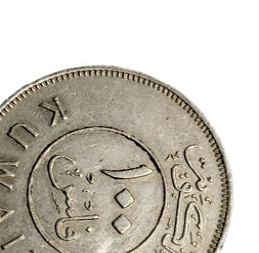 ب = { (ص،ص،ص) }
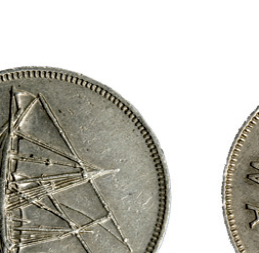 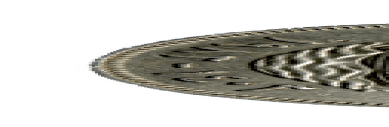 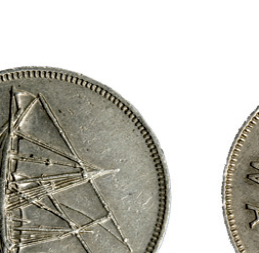 جـ = { (ص،ص،ص) ، (ص،ص،ك) ، (ص،ك،ص) ، (ك،ص،ص)
، (ص،ك،ك) ، (ك،ص،ك) ، (ك،ك،ص) }
د = { (ص،ك،ك) ، (ك،ص،ك) ، (ك،ك،ص) ، (ك،ك،ك) }
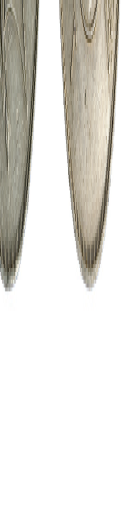 أ = { (ص،ك،ك) ، (ك،ص،ك) ، (ك،ك،ص) }
حاولـــ 2 ــ
  صــ  70  ـــ
ك
أ : « ظهور كتابتين وصورة »     الحدث
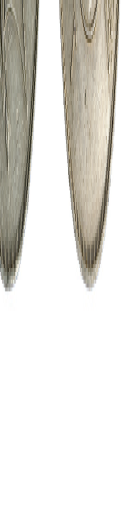 : « ظهور كتابة واحدة على الأقل »     الحدث ب
ب = { (ص،ص،ك) ، (ص،ك،ص) ، (ك،ص،ص)
، (ص،ك،ك) ، (ك،ص،ك) ، (ك،ك،ص) ، (ك،ك،ك) }
تعين احتمالات الأحداث
Precising  Probabilities 
 of  Events
Probability  of  an  Event       احتمال وقوع حدث
أ
أ
أ
إذا كان   حدثاً فى فضاء عينة ف ( منته وغير خال ) لتجربة عشوائية نتائجها لها فرص الظهور نفسها
ليكن    حدثاً فى فضاء عينة ف ( منته وغير خال ) فإن :
فإن احتمال وقوع الحدث    هو :
أ
ل (    ) =
عدد نواتج فضاء العينة ( ف )
Properties  of  the  Probabilty  of  an  Event     خواص الاحتمال لحدث ما
حمس
ن ( ف )
أ
عدد نواتج الحدث (    )
=
ن ( ف )
0                 1
1
2
3
حمس
حمس
أ
أ
أ
أ
أ
أ
أ
أ
أ
إذا كان     = {  }  ، فإن  ل (   ) = 0   ويسمى   بالحدث المستحيل
إذا كان     = ف   ، فإن  ل (   ) = 1   ويسمى   بالحدث المؤكد
ن (   )
ن (   )
ل (   )
مثالــ 3  ــ  صــ  71  ـــ
يبيّن الجدول المقابل وسيلة النقل التي يستخدمها طلاب الصف
الحادى عشر بشعبتيه للمجيء إلى المدرسة.
اختير طالب عشوائيًّا من بين طلاب شعبتي الصف الحادي عشر.
ما احتمال أن يكون هذا الطالب من الذين يستقلون الحافلة المدرسية
أ
الحلـــــــــــ
عدد نواتج الحدث ( ب )
ل (    ) =
ل ( ب ) =
عدد نواتج فضاء العينة ( ف )
عدد نواتج فضاء العينة ( ف )
ن ( ف )
= ( 16 + 6 + 4 )
+ ( 15 + 8 + 3 )
= 52
أ
للمجيء إلى
المدرسة ؟
14
7
31


عدد نواتج الحدث (    )
=
=
=
52
52
26
حاولـــ 3 ــ  صــ  71  ـــ
= 16 + 15 = 31
أ
أ
ب  : « المجئ مع الاهل إلى المدرسة »      ليكن الحدث
: « المجئ بالحافلة المدرسية إلى المدرسة »      ليكن الحدث
ن (   )
ن ( ب ) = 6 + 8 = 14
مثالــ 4  ــ  صــ  72  ـــ
ما احتمال اختيار رقم هاتف عشوائياً مكون من 5 أرقام مختلفة من عناصر المجموعة { 1 ، 2 ، 3 ، 4 ، 5 ، 6 ، 7 }
الحلـــــــــــ
X
X
X
X
X
X
X
X
X
X
X
X
X
X
X
X
أ
ل
ل
عدد نواتج الحدث ( ب )
5
7
ل (    ) =
ل ( ب ) =
الرقم 0 على اليسار له معنى فى الهواتف
عدد نواتج فضاء العينة ( ف )
عدد نواتج فضاء العينة ( ف )
أ
حاولـــ 4 ــ  صــ  72  ـــ
ن ( ب )
520 2


800 604
189
63
عدد نواتج الحدث (    )
=
=
=
=
=
=
000 000 10
000 100
500 2
125 3
ن ( ف )
ن ( ف )
ب  : « اختيار رقم هاتف مكون من 7 أرقام مختلفة »      ليكن الحدث
ن ( ف )
ن ( ب ) =
ن ( ف )
= 10   10   10   10   10 =   000 100
10
= 10   9   8   7   6   5   4 =   800 604
= 7   6   5   4   3 =   520 2
7
= 10   10   10   10   10   10   10 =   000 000 10
أ
أ
أ
X
X
X
X
: « اختيار رقم هاتف مكون من 5 أرقام مختلفة من عناصر المجموعة {7،6،5،4،3،2،1} »      ليكن الحدث
ن (   )
ن (   ) =
Mutually  Exclusive  Events       الاحداث المتنافية
عندما تكون الأحداث من فضاء العينة نفسه ولا توجد بينهما نواتج مشتركة حينها تسمى بــ    أحداث منفصلة      أو    أحداث متنافية
ف
«
«
«
«
فى تجربة رمى حجر نرد منتظم مرتين متتاليتين
أ
: « مجموع العددين الظاهرين يساوى 5 »     الحدث
أ
أ
ب  : « ظهور العدد 1 فى الرمية الأولى  »     الحدث
أ
شكل فن لحدثين متنافيين   ، ب   من فضاء العينة نفسه ف
= { (4،1) ، (3،2) ، (2،3) ، (1،4) }
ب = { (1،1) ، (2،1) ، (3،1) ، (4،1) ، (5،1) ، (6،1) }
ب
جـ  : « ظهور العدد نفسه فى الرميتين »     الحدث
جـ = { (1،1) ، (2،2) ، (3،3) ، (4،4) ، (5،5) ، (6،6) }
أ
أ
أ
أ
φ
U
U
ب = { (4،1) }  =
جـ =
يسمى   ، ب حدثان غير متنافيين
يسمى الحدثين   ، جـ   حدثان متنافيان
φ
قاعدة الإضافة للأحداث المتنافية
Addition  Rule  for  Mutually  Exclusive  Events
والعكس صحيح
أ
أ
*
*
إذا كان   ، ب حدثين من فضاء العينة فإن :
إذا كان   ، ب حدثين متنافيين فإن :
مثالــ 5  ــ  صــ  73  ـــ
تختار مها عشوائياً عددا بين  0 ، 9 ــ ما احتمال أن تختار عددا أكبر من 6    عددا أصغر من 3
أو
أ
أ
أ
أ
أ
أ
U
الحلـــــــــــ
U
U
U
U
حيث  ل (      ب ) = 0
ل (      ب ) = ل (   ) + ل ( ب ) ــ ل (       ب )
ل (      ب ) = ل (   ) + ل ( ب )
ل ( جـ    م ) = ل ( جـ ) + ل ( م )
6
3
3
3
3
جـ  : « العدد أكبر من 6 »     الحدث
م  : « العدد أصغر  من 3 »     الحدث
10
10
10
10
10
ن ( ف )
= 10
جـ = { 7 ، 8 ، 9 }
م = { 0 ، 1 ، 2 }
U
المطلوب إيجاد  ل ( جـ    م )
φ
U
جـ    م  =
=
+
=
ل ( م ) =
ل ( جـ ) =
=  0.6

جـ ، م حدثان متنافيان
حاولـــ 5 ــ  صــ  73  ـــ
«
«
أو
فى تجربة ألقاء حجر نرد منتظم ــ ما احتمال الحدث    الحصول على عدد أصغر من 2      من مضاعفات العدد 3
الحلـــــــــــ
م  : « العدد من مضاعفات العدد 3 »     الحدث
جـ  : « العدد أصغر من 2 »     الحدث
جـ = { 1 }
م = { 3 ، 6 }
حل آخر
U
المطلوب إيجاد  ل ( جـ    م )
U
U
ل ( جـ    م ) = ل ( جـ ) + ل ( م )
ل ( جـ    م )
1
1
1
1
3
1
2
1
2
6
3
6
6
3
2
6
ن ( ف )
= 6
φ
U
U
جـ    م  = { 1 ، 3 ، 6 }
جـ    م  =
=
+
=
=
=
=
ل ( م ) =
ل ( جـ ) =

جـ ، م حدثان متنافيان
Complement  of  an  Event            متمم الحدث
أ
أ
،
متمم الحدث    ويرمز له بالرمز     ـــ هو مجموعة كل نواتج فضاء العينة وغير الموجودة فى الحدث
ف
أ
أ
أ
أ
أ
أ
أ
أ
أ
أ
أ
أ
أ
أ
أ
ل (          )    ل (   ) + ل (   ) = 1
ل (          )   ل (    ) = 1
U
U
U
U
=  ف
=     ف
=
=
الحدثان    ،     متتامان وحدثان متنافيان ( منفصلان ) فإن :
شكل فن لحدثين متممين داخل فضاء العينة نفسه
φ
قاعدة الحدث المتمم
أ
The  Complement  Rule
أ
أ
إذا كان    حدثاً ، فاحتمال عدم حدوث    هو :
أ
ل (    ) = 1 ــ ل (    )
مثالــ 6  ــ  صــ  74  ـــ
أ
أوجد ما يلي :
«
«
فى تجربة رمى حجر نرد منتظم ــ إذا كان الحدث        ظهور عدد أكبر من أو يساوى  5
أ
أ
الحلـــــــــــ
ل (    )
ل (    )
ف = { 1 ، 2 ، 3 ، 4 ، 5 ، 6 }
ن ( ف ) = 6
أ
أ
ل (    )
ل (    )
أ
أ
أ
حل آخر
= { 5 ، 6 }
أ
أ
1
2
2
ن (    ) = 2
ن (    ) = 4
حل آخر
= 1


2
1
1
2
4
2
=
=
6
3
3
3
6
3
ن ( ف )
ن ( ف )
= { 1 ، 2 ، 3 ، 4 }
أ
أ
ن (   )
ن (   )
ــ
أ
=
=
=
=
=
ل (    ) = 1 ــ ل (    )
فى تجربة إلقاء حجر نرد منتظم مرتين متتاليتين أوجد احتمال الحصول على عددين مختلفين
حاولـــ 6 ــ  صــ  74  ـــ
الحلـــــــــــ
جـ
ن ( ف ) = 36
جـ  : « الحصول على عددين متساويين »     الحدث
جـ = { (1،1) ، (2،2) ، (3،3) 
                  ، (4،4) ، (5،5) ، (6،6) }
عناصر فضاء العينة ( ف )  هي :
ن ( جـ ) = 6
(1،1) ، (2،1) ، (3،1) ، (4،1) ، (5،1) ، (6،1)
حل آخر
حل آخر
، (1،2) ، (2،2) ، (3،2) ، (4،2) ، (5،2) ، (6،2)
ن ( جـ )
ن ( جـ )


6
30
1
1
5
5
=
=
ل ( جـ )
ل ( جـ )
36
36
6
6
6
6
، (1،3) ، (2،3) ، (3،3) ، (4،3) ، (5،3) ، (6،3)
ن ( ف )
ن ( ف )
جـ  : « الحصول على عددين مختلفين  »     الحدث
جـ  : « الحصول على عددين مختلفين »     الحدث
، (1،4) ، (2،4) ، (3،4) ، (4،4) ، (5،4) ، (6،4)
ن ( جـ ) = 30
، (1،5) ، (2،5) ، (3،5) ، (4،5) ، (5،5) ، (6،5)
= 1
ــ
=
=
=
=
=
، (1،6) ، (2،6) ، (3،6) ، (4،6) ، (5،6) ، (6،6)
ل ( جـ ) = 1 ــ ل ( جـ )
Independent  Events            الحدثان المستقلان
يكون الحدثان مستقلين إذا وقوع أحدهما ليس له أى تأثير على وقوع الآخر
عند إلقاء قطعة نقود معدنية منتظمة وحجر نرد منتظم مرة واحدة
لا يؤثر وقوع أحدهما على وقوع الآخر لذلك الحدثان مستقلان
«
«
الحدثان    سجل عبد الله هدفاً من رمية حرة    ،     سجل سالم هدفاً من رمية حرة
«
«
«
«
فإن الحدثين    الوجه الظاهر لقطعة النقود كتابة    ،     الوجه العلوى لحجر النرد العدد 3
«
«
«
الحدثان    سحب كرة خضراء من الكيس الأول    ،     سحب كرة خضراء من الكيس الثاني
«
«
«
يلعب عبدا لله وسالم كرة اليد
هما حدثان مستقلان لأن وقوع أحدهما لا يؤثر على وقوع الحدث الآخر
لدينا كيسان : فى الاول 5 كرات حمراء و3 كرات خضراء وفى الثاني 4 كرات حمراء و6 كرات خضراء
هما حدثان مستقلان لأن وقوع أحدهما لا يؤثر على وقوع الحدث الآخر
قانون حدثين مستقلين
Rules  of  Independent  Two  Events
أ
إذا كان    ، ب حدثين مستقلين ــ فإن احتمال وقوع الحدثين معاً هو :
والعكس صحيح
أ
أ
أ
U
ل (       ب ) = ل (    )    ل ( ب )
ل (    )    ل ( ب )
X
X
احتمال اتحاد حدثين مستقلين
Probability  of  Union  for  Two   Independent  Events
أ
أ
أ
أ
أ
U
U
U
ل (      ب ) = ل (   ) + ل ( ب ) ــ ل (       ب )
ل (      ب ) = ل (   ) + ل ( ب ) ــ
لإيجاد احتمال اتحاد حدثين نستخدم القاعدة :
وفى حالة حدثين مستقلين تصبح هذه القاعدة :
مثالــ 7  ــ  صــ  75  ـــ
يلعب ابراهيم ويوسف لعبة رمى السهم ــ احتمال أن يصيب ابراهيم الهدف         ، احتمال أن يصيب يوسف الهدف
رمى كل منهما سهماً على الهدف ـــ  ما احتمال :
أن يصيب كل من ابراهيم    يوسف الهدف  ؟
إصابة الهدف  ؟
و
حاولـــ 7 ــ  صــ  76  ـــ
ما احتمال عدم إصابة الهدف  ؟
الحلـــــــــــ
حل        ،        ثم نكمل
جـ  : « يصيب ابراهيم الهدف »     الحدث
ل ( م )
ل ( جـ )
ل ( ب )
ل ( جـ )    ل ( م )
X
م : « يصيب يوسف الهدف »     الحدث
ب  : « إصابة الهدف »     الحدث
U
X
ل ( جـ    م ) = ل (  جـ )    ل ( م )
1
1
2
2
حدثان جـ ، م مستقلان لأن وقوع أحدهما لا يؤثر على وقوع الحدث الآخر
U
ب :«عدم إصابة الهدف»     الحدث
يصيب كل من ابراهيم و يوسف الهدف هو الحدث  ( جـ     م )
U
ل ( جـ    م ) = ل ( جـ ) + ل ( م ) ــ
2
1
2
1
2
1
3
3
2
3
1
2
2
2
3
5
5
5
5
5
15
15
5
3
5
3
5
3
U
: « إصابة الهدف » هو الحدث ( جـ     م )    الحدث
= 1
X
ــ

ــ

=
=
=
=
=
+
=
=
=
=
=
ل ( ب ) = 1 ــ ل ( ب )
سؤال جميل صندوق به 10 بطاقات مكتوب على كل بطاقة رقم من الآتية:1 ، 2 ، 3 ، 4 ، 5 ، 6 ،7 ، 8 ، 9 ، 10 سحب من الصندوق 3 بطاقات دون إرجاع . أوجد احتمال أن يكون العدد الأصغر في هذه البطاقات يساوي 5
إذا كان الأصغر 5 يكون العددين الآخرين اكبر من 5 عدد طرق اختيار عددين من 5 إعداد توافيق 5 فوق 2 = 10 و عدد عناصر فضاء العينة 10 فوق 3 = 120 الاحتمال = 10/120 = 1/12 والله اعلم
قال السلطان لأحد اللصوص المتهمين بالسرقة:'' لديك صندوقان(2) ، 4 كرات بيضاء و 4 كرات سوداء. قم بتوزيع هذه الكرات على الصندوقين ثم ارجع لي الصندوقان و أقوم بسحب كرة من أحد الصندوقين فإذا كانت بيضاء سأمنحك البراءة من تهمة السرقة ''.- كيف يمكن لهذا اللص أن يرفع من حظوظه(احتمال) أكبر ما يمكن للحصول على البراءة؟
تمرين احتمالاتيحتوي صندوق على كرة(1) بيضاء و كرة (1) سوداء، نظل نسحب الكرات إلى أن تظهر الكرة السوداء مع العلم أننا نعيد الكرة البيضاء كلما سحبت و نضيف إلى الصندوق كرتين (2) بيضاويتين.- ما هو احتمال عدم سحب الكرة السوداء خلال الخمسين (50) عملية سحب الأولى ؟
اذا كان احتمال ان يعش رجل عشر سنوات اكثر من زوجته يساوي 1/4 واحتمال ان تعيش زوجته 10 سنوات اخرى يساوي 1/3 جد احتمال :ان يعيش الزوجان عشر سنوات ان تعيش الزوجة فقط عشر سنوات ..
احتمال ان يعيش الزوجان عشر سنوات = 1/4*1/3=1/12احتمال ان تعيش الزوجة فقط عشر سنوات= 1/3*(1-1/4)=1/4
ليكن الحدث أ : الزوج يعيش 10 سنوات أخرى حيث : ل(أ)=1/4 و ل(نفي أ)=1-ل(أ)=1-1/4=3/4و الحدث: ب: الزوجة تعيش 10 سنوات أخرى حيث : ل(ب)=1/3 و ل(نفي ب)=1-ل(ب)=1-1/3=2/3الاحتمال الأول=ل(أ تقاطع ب)=ل(أ)*ل(ب) ( الحادثان أ و ب هنا مستقلان )الاحتمال الثاني=ل(ب تقاطع نفي أ)= ل(ب)* ل(نفي أ) ( نفس الشئ الحادثان ب و نفي أ مستقلان)أرجو أن أكون قد أوضحت حل السؤالتحياتنا الخالصة
احتمال قطعة نقدية
يرمي لاعب قطعة نقدية متوازنة، فإذا حصل على وجه يحمل الصورة(الشعار) يسجل نقطة واحدة، و إذا حصل على الوجه الذي يحمل الكتابة يسجل نقطتان.المطلوب: ما هو احتمال أن يسجل هذا اللاعب 5 نقاط بالضبط ؟
عدد النقاط المسجلة من طرف اللاعب تحدد لنا عدد الرمياتلحساب هذا الاحتمال نحدد جميع الحالات عند رمي القطعة النقدية و التي يكون عندها المجموع = 5 نقاطمثلا: إذا كان ك يمثل الكتابة و ص يمثل الصورة فإن جميع الحالات الممكنة للحصول على مجموع=5 هي:1- الحصول على 5 ص      ( هنا حالة واحدة ) الاحتمال المقابل هو: 1/32 .2 - الحصول على 3ص و 1ك ( هناك 4 حالات ) الاحتمال المقابل هو 4 / 16 .3- الحصول على 2ك  و1ص  ( هناك 3 حالات ) الاحتمال المقابل هو 3 / 8 .الاحتمال المطلوب= 1/32 +4 / 16 + 3 / 8
                  = 21 / 32        أرجوا أن تكون الإجابة مفهومة